Магические квадраты
Ванцовская Елена Алексеевна 
Школа № 52 п Утулик Слюдянского района
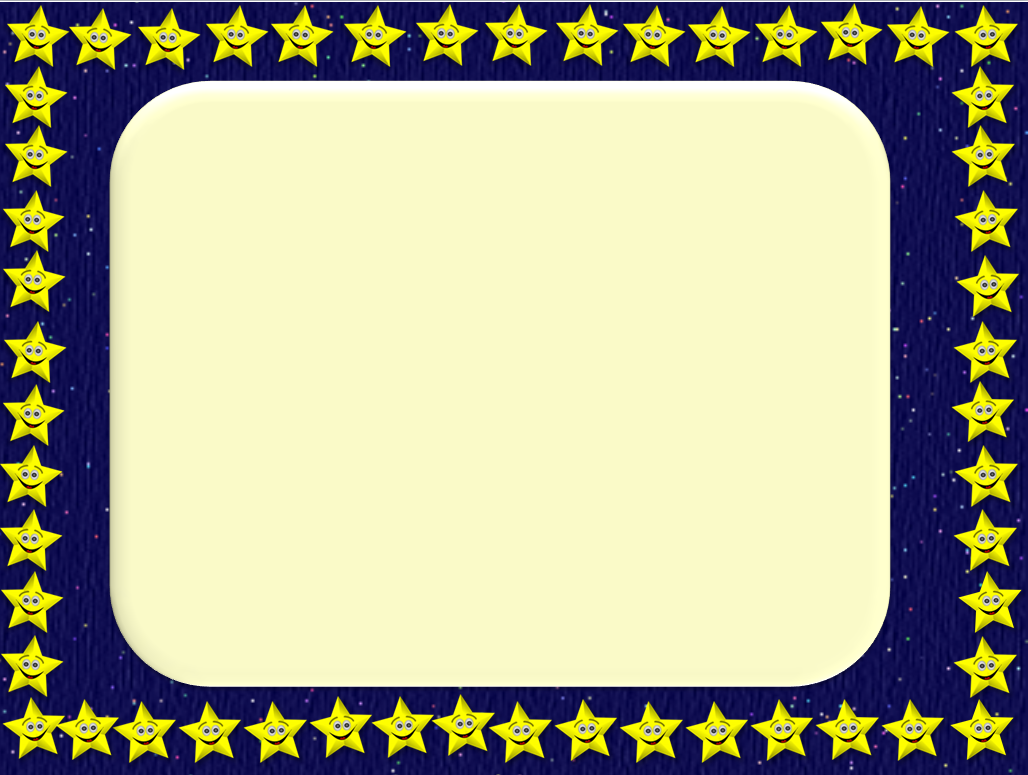 9
10
5
8
12
4
7
11
6
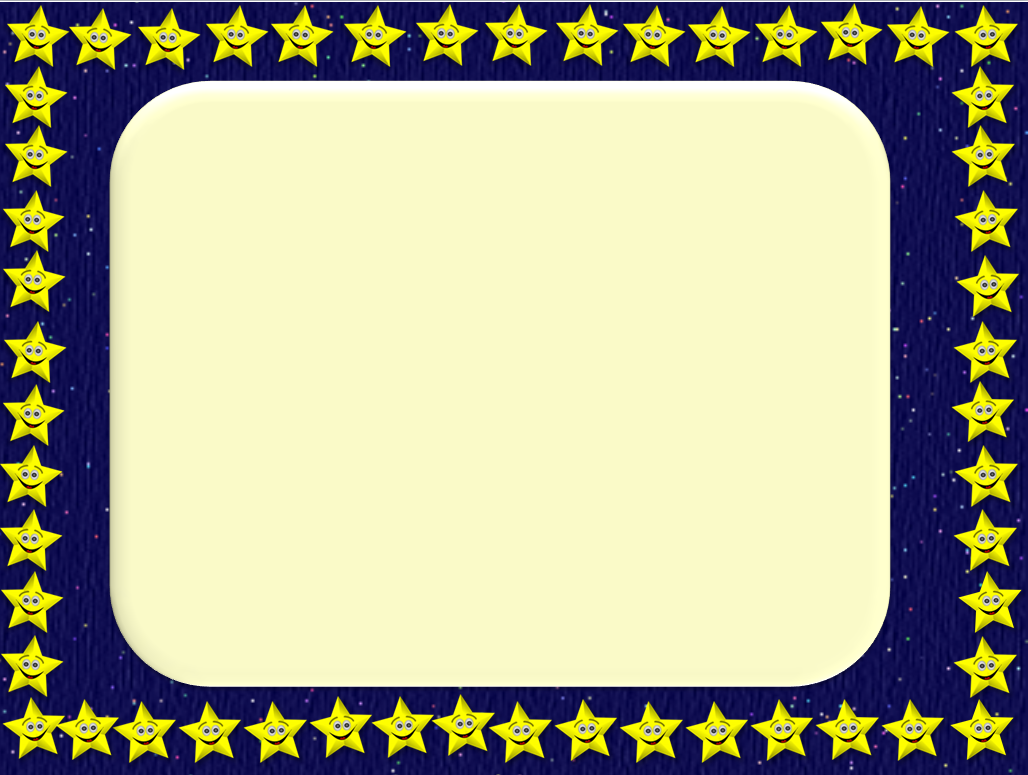 9
4
5
6
10
2
3
7
8
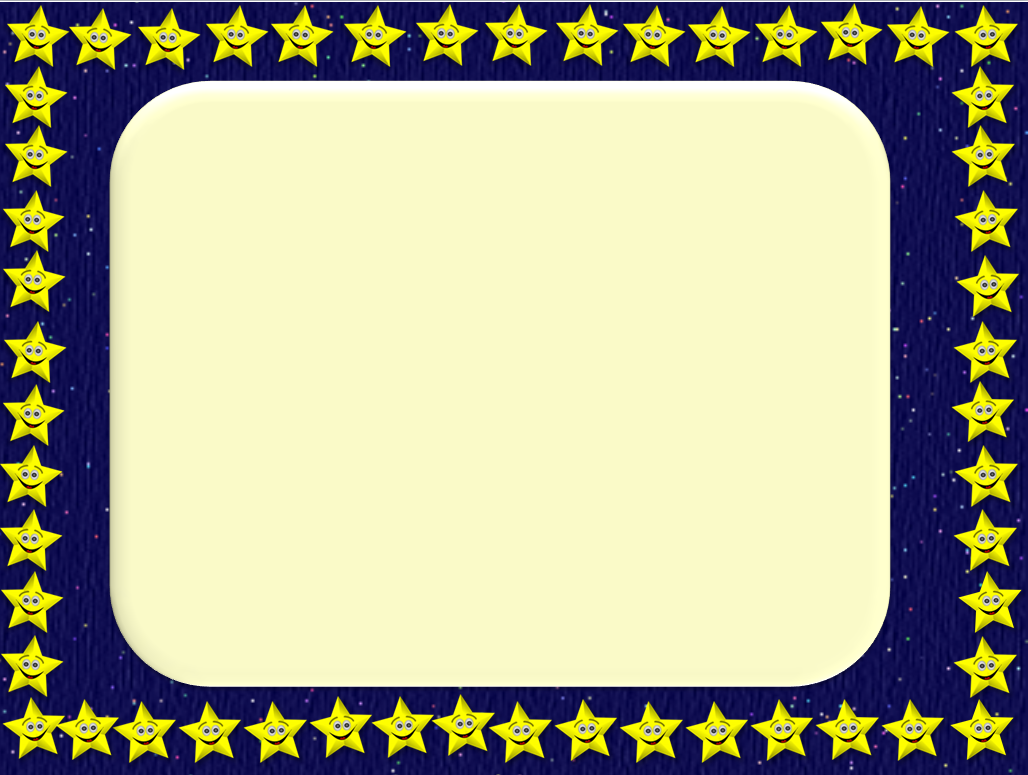 7
12
5
8
10
6
9
11
4
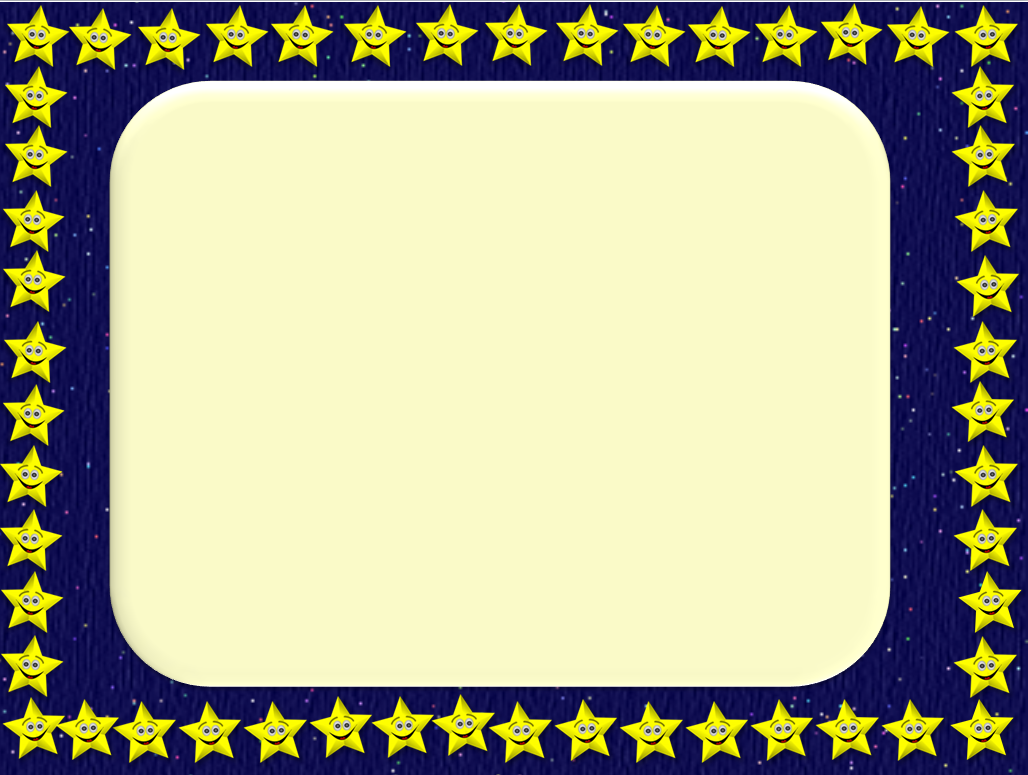 14
24
10
16
20
12
18
22
8
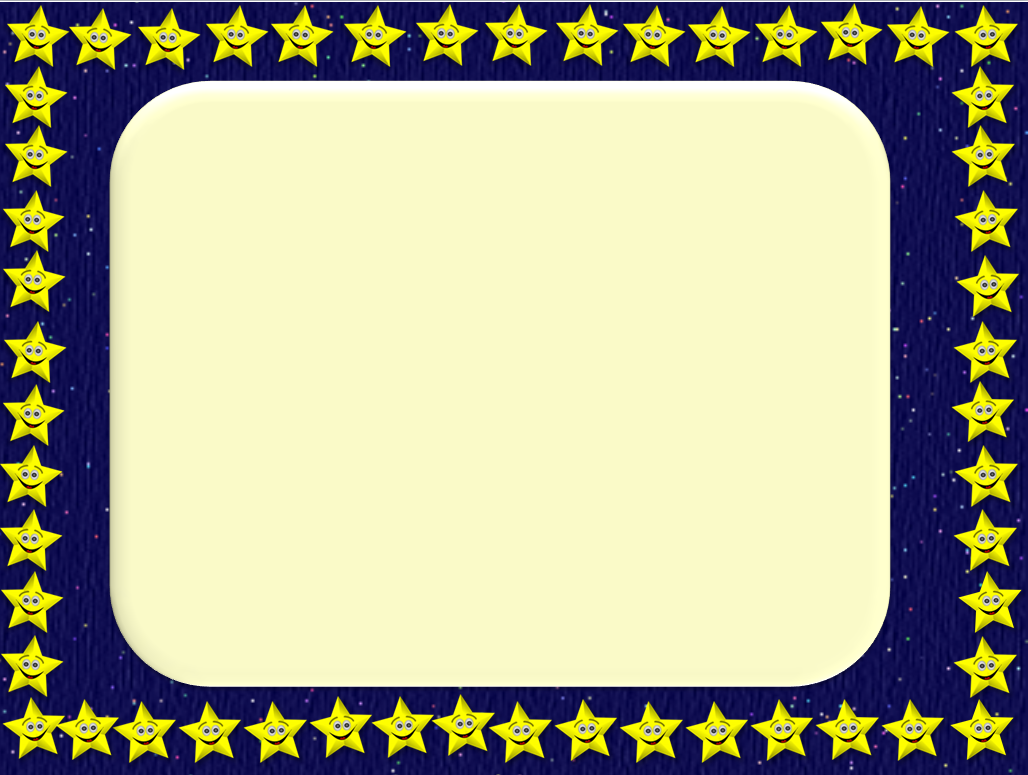 13
3
17
11
7
15
9
5
19
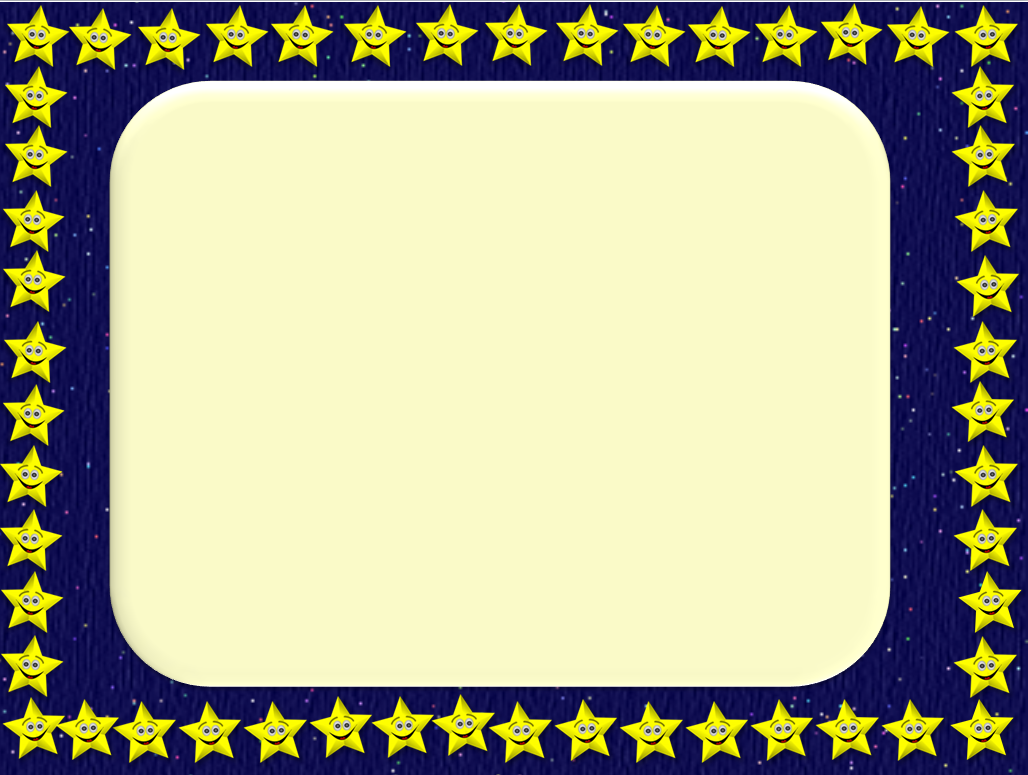 8
18
4
10
14
6
12
16
2
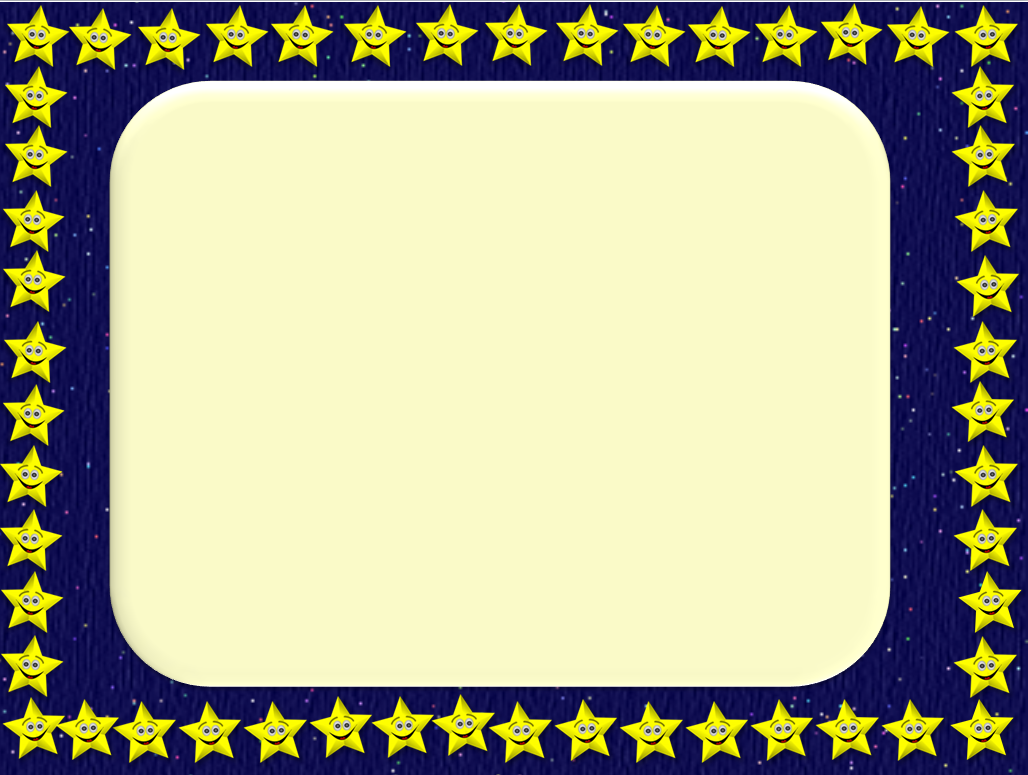 10
3
8
7
9
5
4
6
11
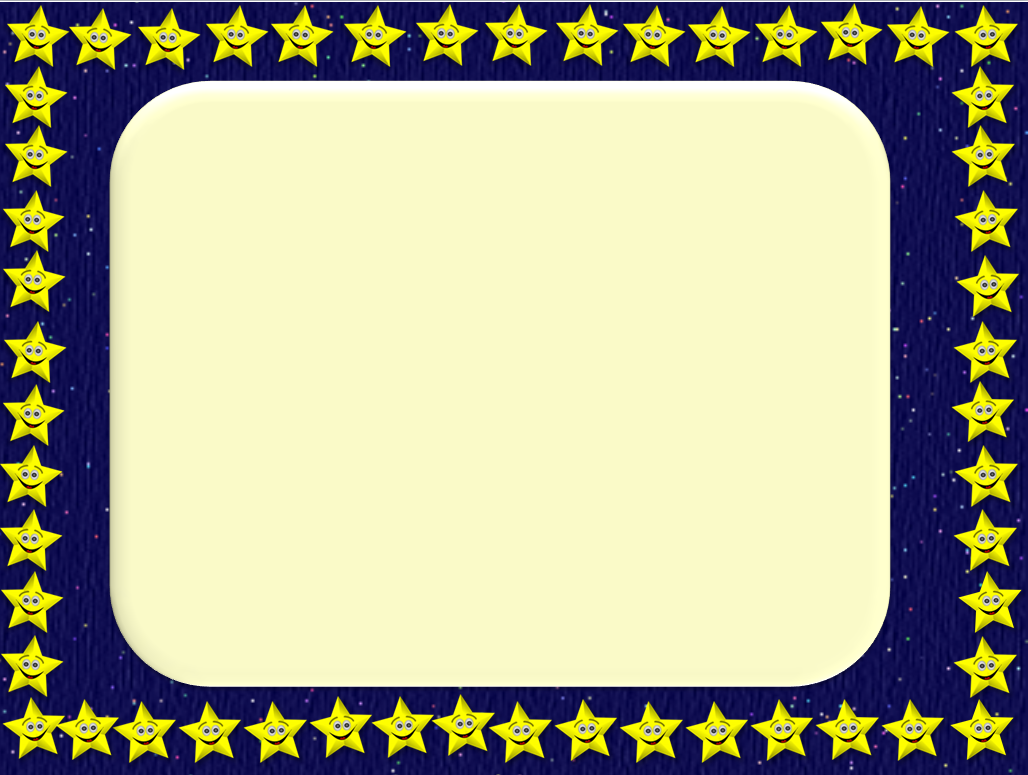 12
32
4
16
24
8
20
28
0
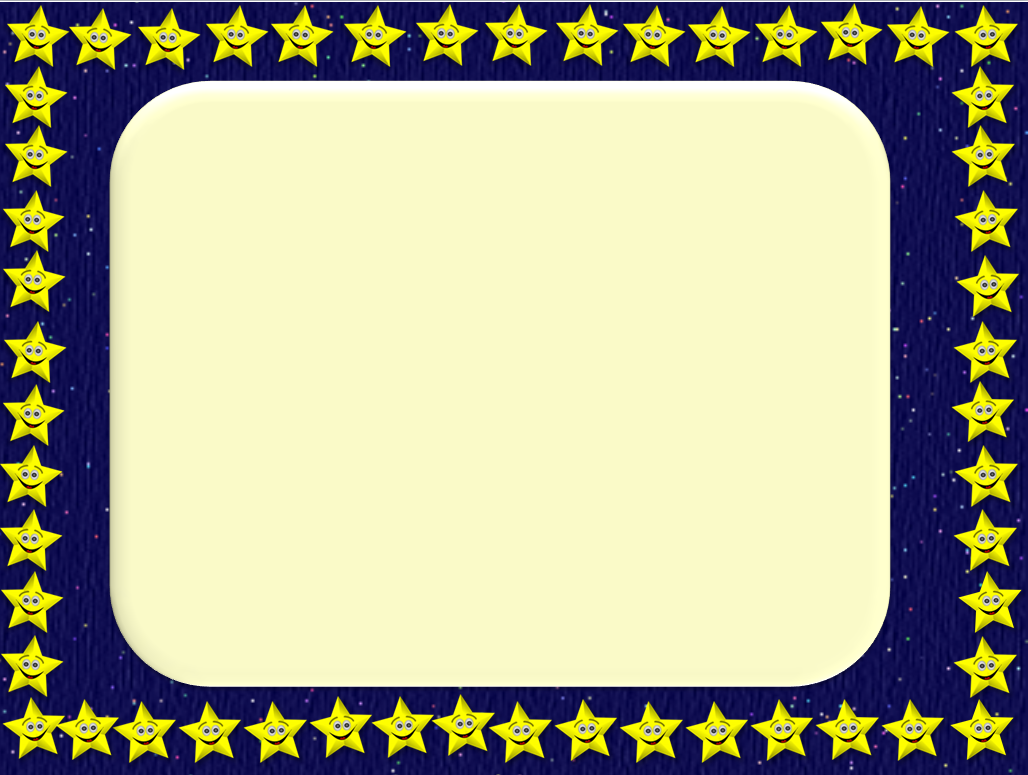 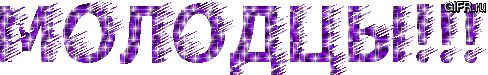 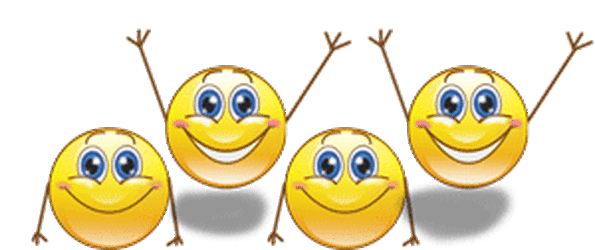